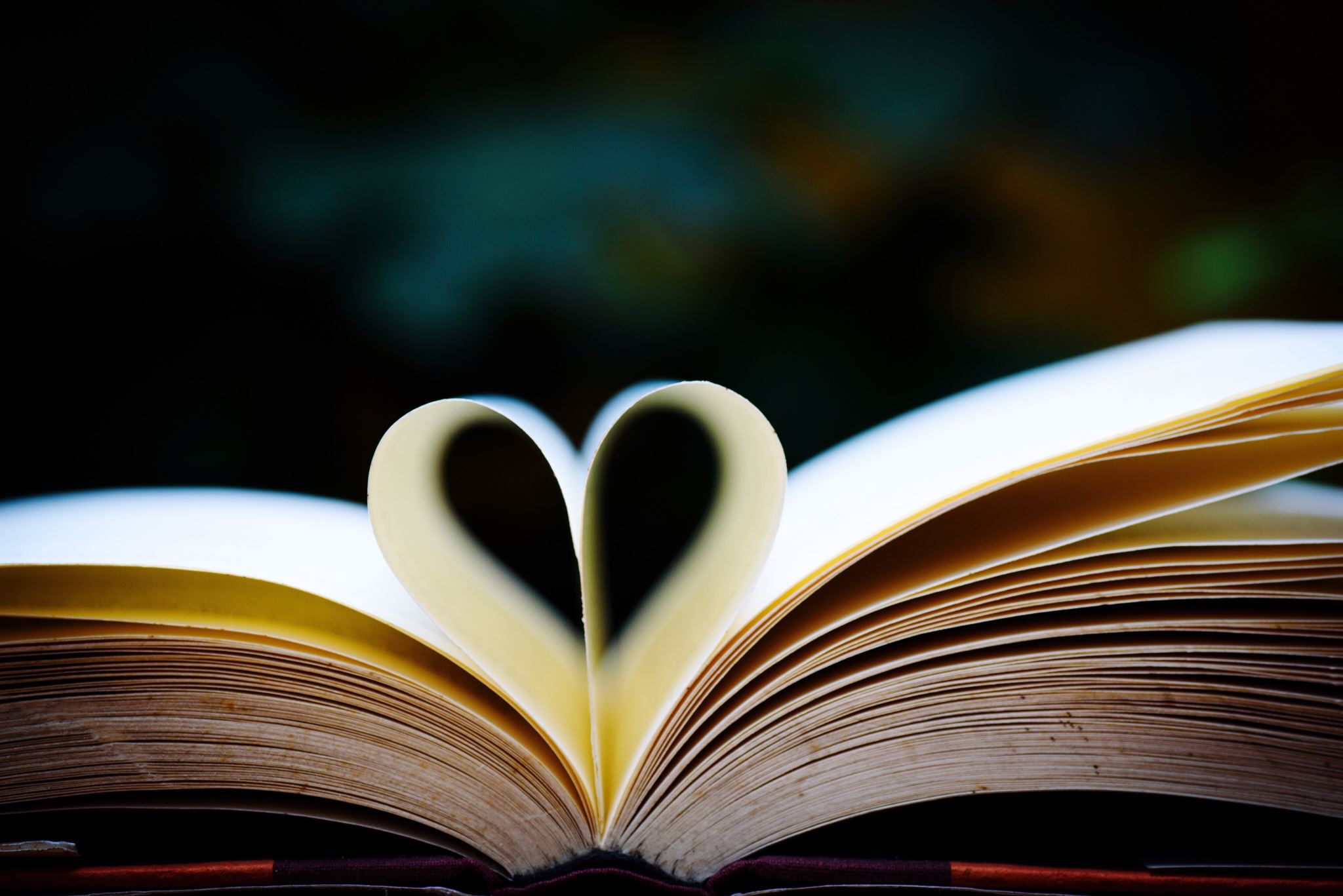 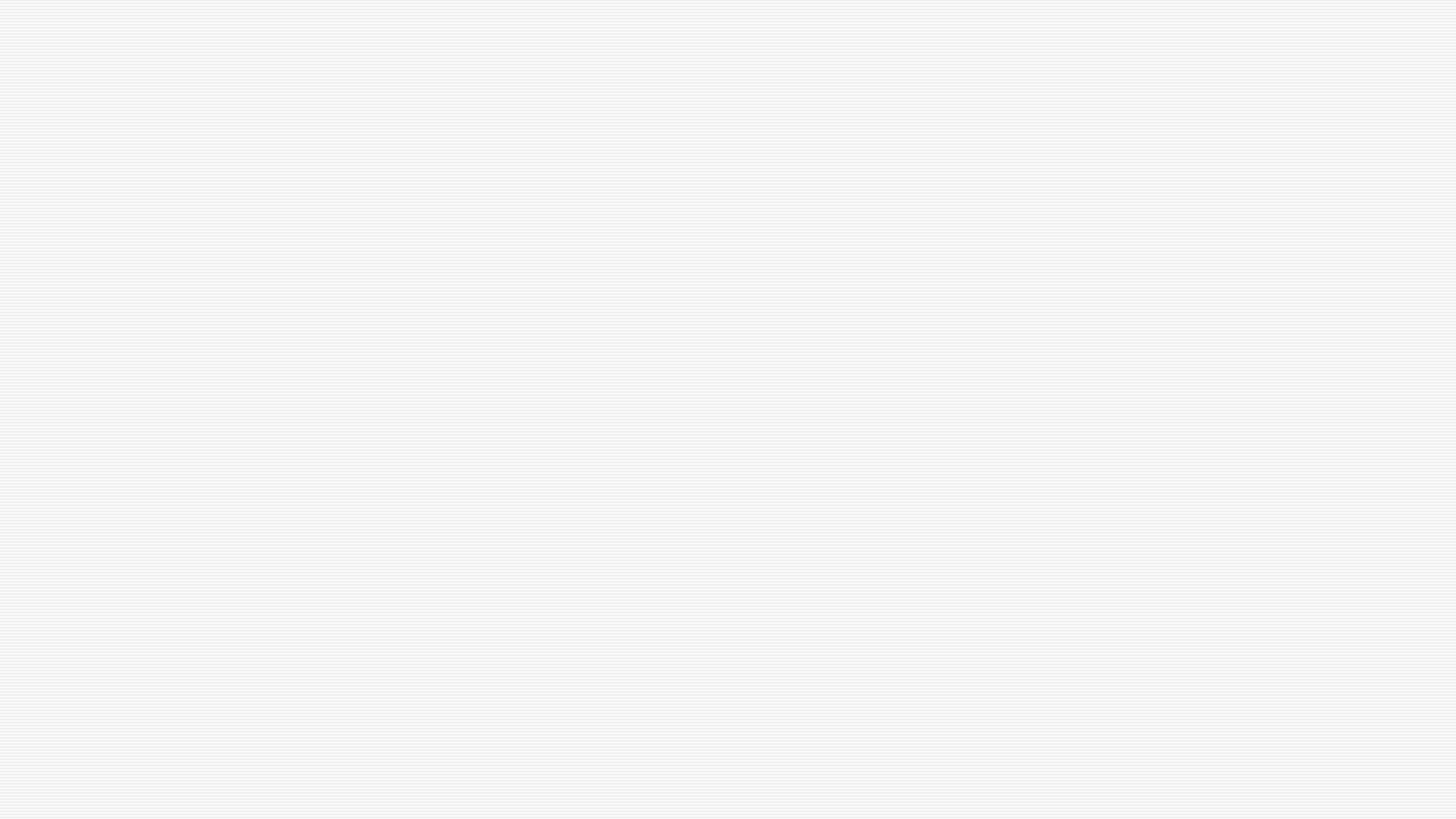 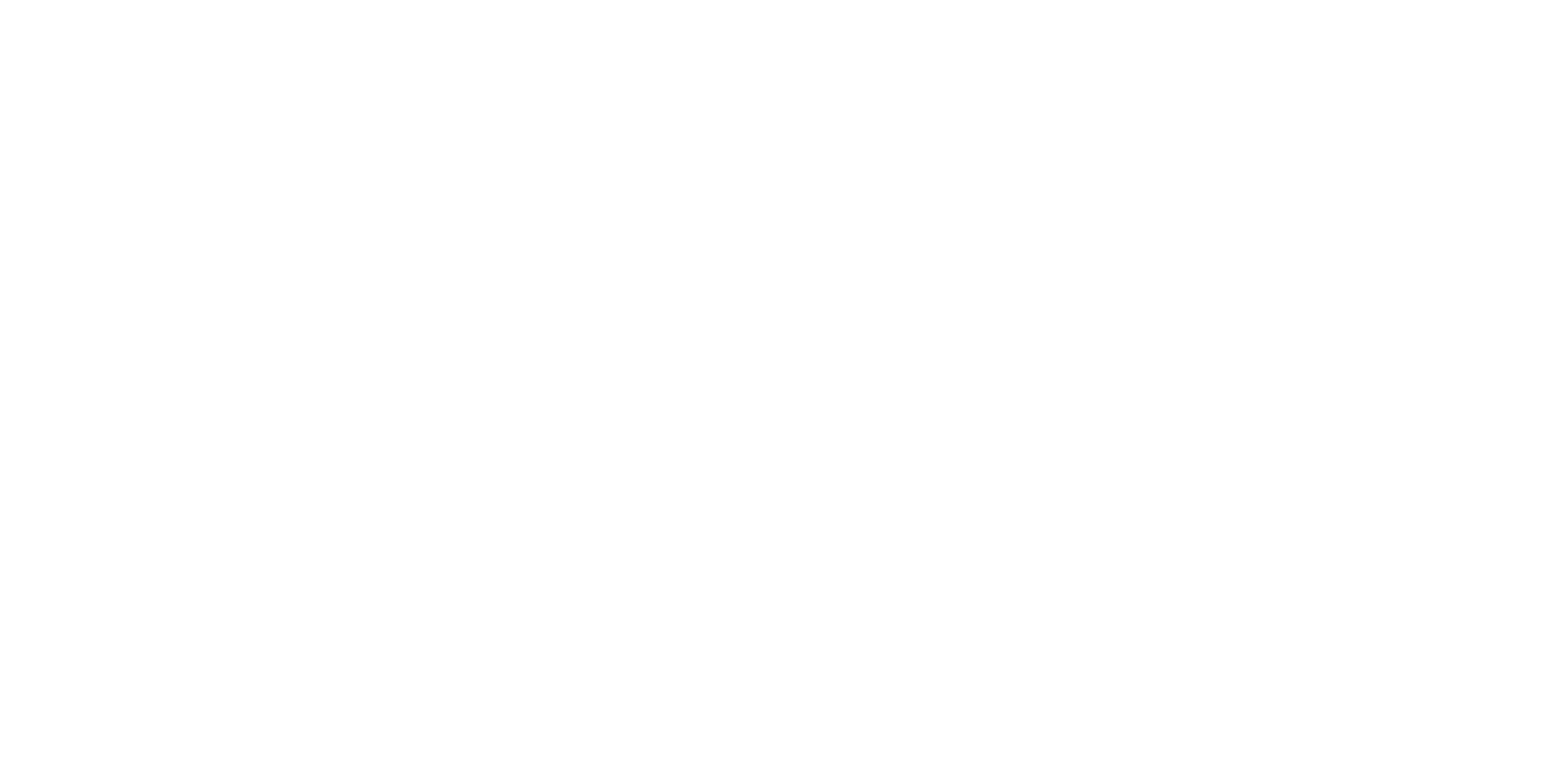 Jn. 15:1-10
The Secret of Obeying
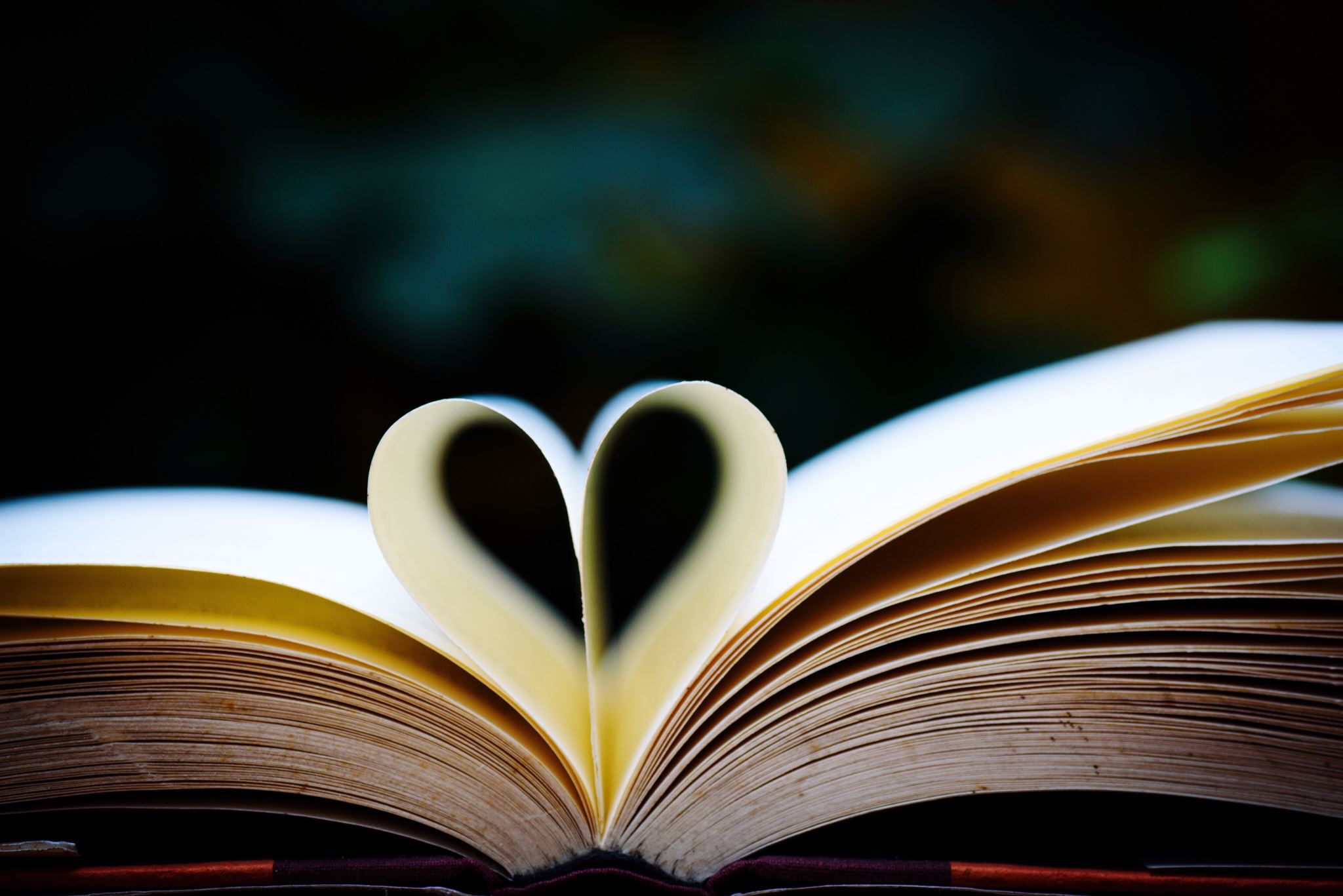 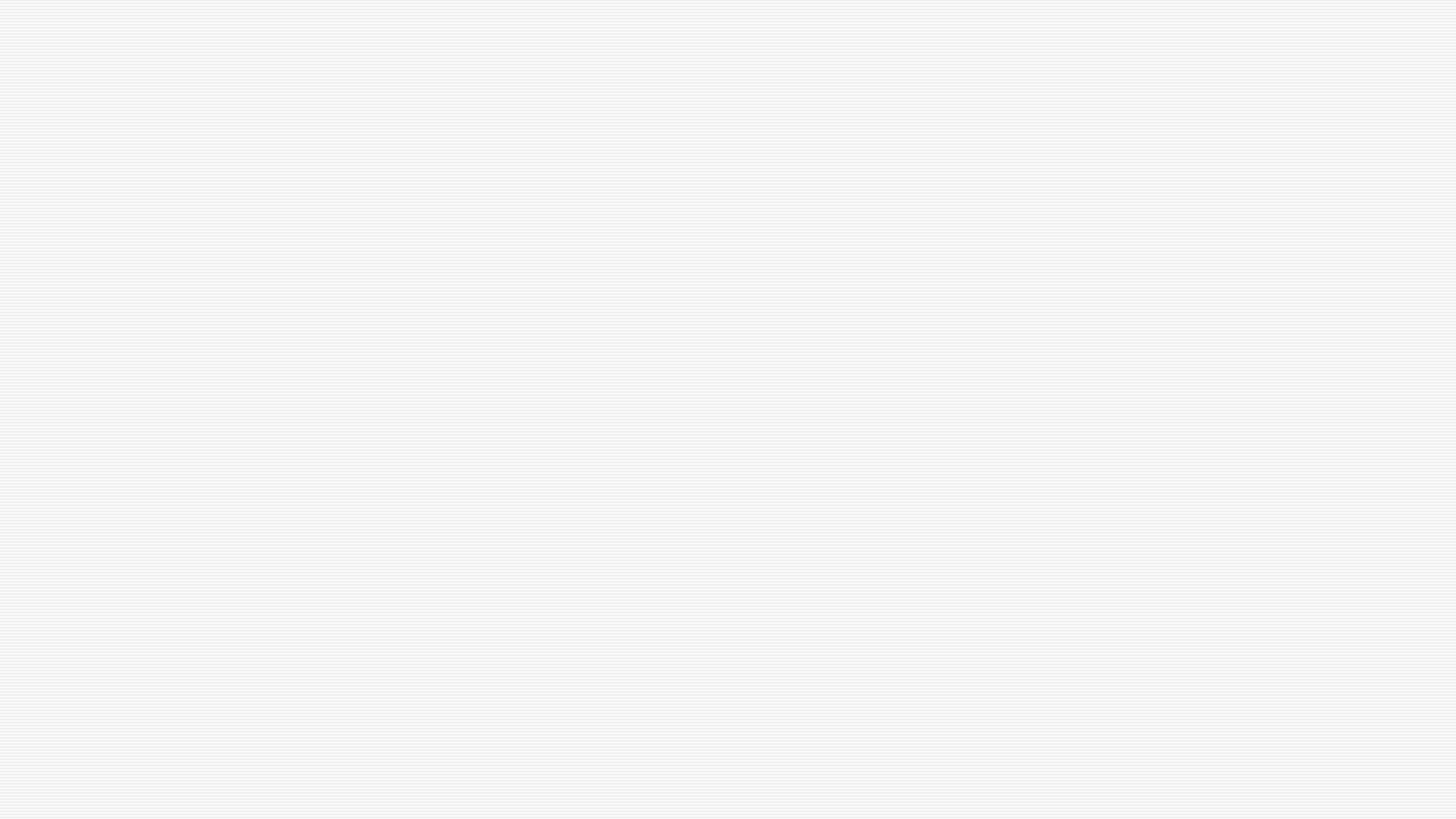 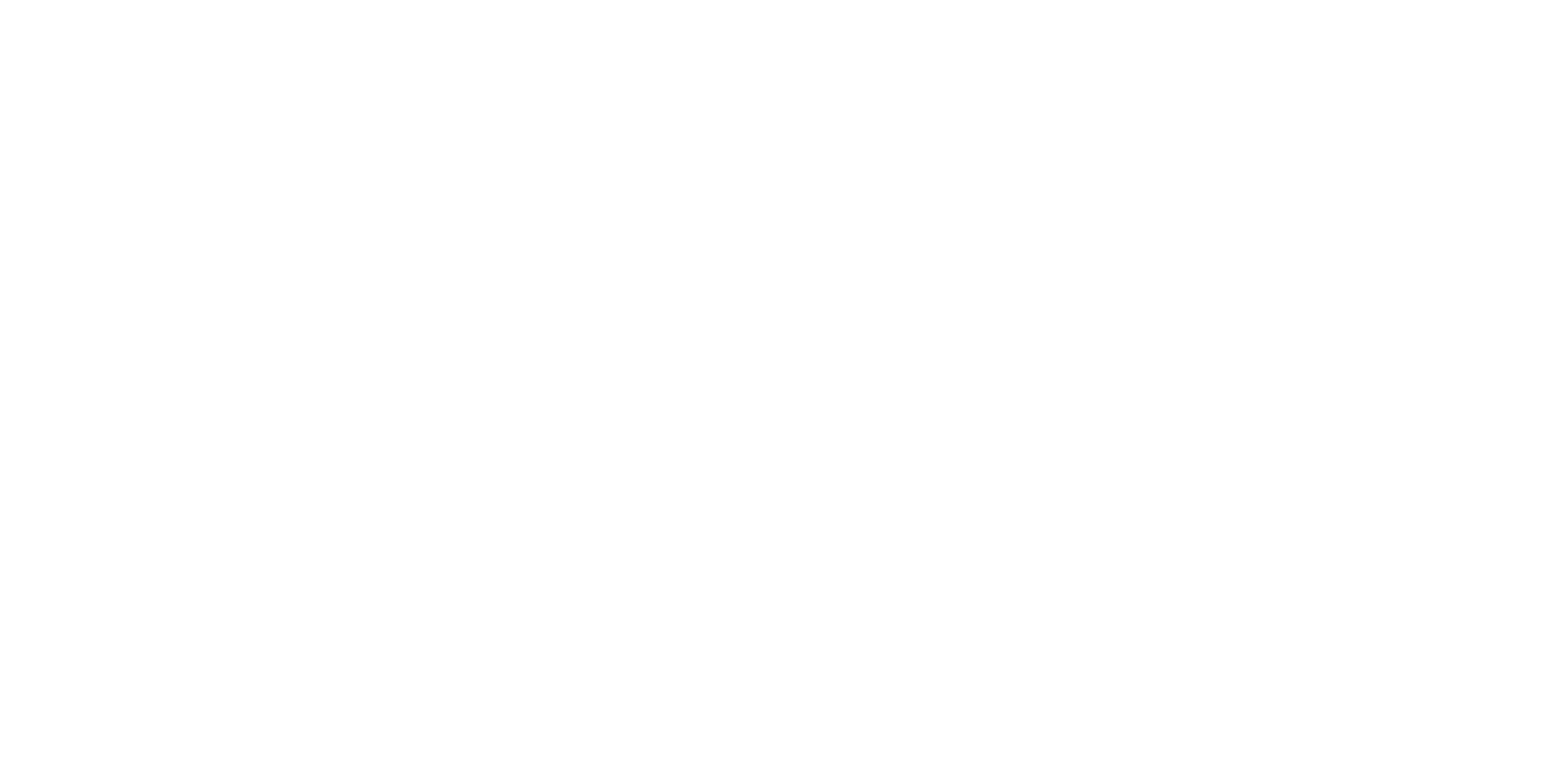 Jn. 15:9,10
The Secret of Obeying is Loving
Love is the greatest motive for obedience because….
It centers on the Giver, not the gifts
It doesn’t measure sacrifice – gives all
God is love and love motivates Him
Love is fulfillment of the Law